GECKO Stakeholder Workshop 3Wrapping up
15-03-2021
STAKEHOLDER WORKSHOP 3
RecommendationsJoint position paper
Thursday, 15 April
JOINT POSITION PAPER
Political statement on EU regulatory approaches to devise new regulatory schemes, frameworks and governance models
Messages to the European Institutions on issues relating to future mobility to 2040 for passenger and freight
Set key priorities towards adaptive new regulation frameworks
PUBLIC-PRIVATE COOPERATION
DATA
NEW REGULATORY APPROACHES
SUSTAINABILITY, SOCIETY AND SAFETY
Looking ahead to 2040 Adaptive Regulation Roadmap 2040
Wednesday, 14 April
Adaptive Regulation Roadmap 2040
An implementation plan with actions up to 2040 needed to devise adaptive and anticipatory regulatory approaches and identify new regulatory frameworks.
The central aim of the roadmap is “fostering adaptive and anticipatory regulation for new mobility”.
Adaptive Regulation Roadmap 2040
MUST be addressed immediately
to be addressed IN THE MEDIUM TERM
to be addressed continuously
Conflicting interests
GECKO GUIDELINES FOR NEW GOVERNANCE MODELS
Practical set of guidelines to provide policy makers with reference for new governance models towards integrated, efficient, competitive and sustainable mobility system across all modes of transport
Special attention to 
accessibility in cities & public-private cooperation
the role of policies in improving sustainable transport systems and give  equal access to all.
TRANSPORT JUSTICE & SOCIAL INCLUSION
Away from the city centre, many suburbanites are either locked into car-dependency (and highly sensitive to restrictions), or captive users of public transport (who dream of buying a car). Accelerating the shift to sustainable mobility requires providing these populations with affordable options. 
Transport Justice is about making all modes count (we'll always struggle until non-car-modes have a level playing field with cars)
Diversity of modes of transport provides more resilience to Urban Mobility
Lower-income areas often don't have the access they need (we have to make it appealing or at least viable for private operators to serve them)
All actors are interested in making car use restricted (the monopoly private cars hold over urban space and mobility are harming the emergence of alternative, sustainable, shared modes)
Behaviour change needs time, and private car users need alternatives, and baby steps (provide something closer, e.g., car pooling)
ENCOURAGING ACTIVE MOBILITY
Walking is the most environment-friendly mode of transport, with cycling a close second. We need to reduce transport carbon emissions, but in our sedentary society we also need more active mobility, to improve physical and mental health.
Public Transport and Active Mobility go hand in hand
Bike sharing should be treated as Public Transport 
A Shared Mobility user may become a more active person more easily (research shows car sharers walk and cycle more often than car drivers)
Walking and Cycling are about Public Space (not just an issue of “first and last mile”) 
The space for walking and cycling has to be there (it has been taken away over the past decades, and is filled with cars, motorcycles, obstacles)
FAIR LABOUR PRACTICES
Some new mobility services, created by highly qualified tech professionals, with generous pay and benefits, are generating thousands of low-pay, no-benefit, “individual entrepreneurs”. The externalisation of labour costs provides a competitive advantage – but who deals with the side-effects?
Not having to offer a living wage provides unfair competitive advantage (vis à vis regulated sectors, and socially responsible competitors in the same sector)
Externalisation of labour costs and venture capital support impossible prices, and race to the bottom  (distortion of market eliminates healthy business with long-term perspective, and leaves a hole when going away) 
Unfair labour practices harm the reputation of New Mobility Services
The Public Sector can make a difference (e.g., some cities are asking about wages and make funding depend on minimum wages)
Public money should not fund unfair labour practices ((public funding can support job creation, and creation of a critical mass of users, but should not be used to fund unfair competition against regulated actors)
PROTECTING & SERVING THE BACKBONE
Mass Public Transport carries large numbers of passengers, has deep influence in land-use, and (as became evident throughout the pandemic) is what keeps running, when crisis comes. It is the backbone of the urban mobility system – but it has its limitations, regarding capillarity and off-peak periods.
We need a more versatile transport offer (a private car offers reliability and versatility we need to diversify the alternative portfolio)
It is crucial to promote the idea of cooperating rather than competing, of sharing users (integration doesn’t lead to loss of market share, total bigger than the sum of the parts) 
Think beyond the first and last mile, and towards demand-responsive transport system (all run under a public umbrella with private operators receiving public support for serving public interest, from night service to quality service for people with disabilities) 
Clear commitment to quality public transport and sustainable mobility means vs private car (it’s legitimate and indispensable to “tip the playing field” if behaviour is to change)
Meeting diverse needs is a keystone (if alternative isn’t safe, comfortable, reliable, affordable, why change?)
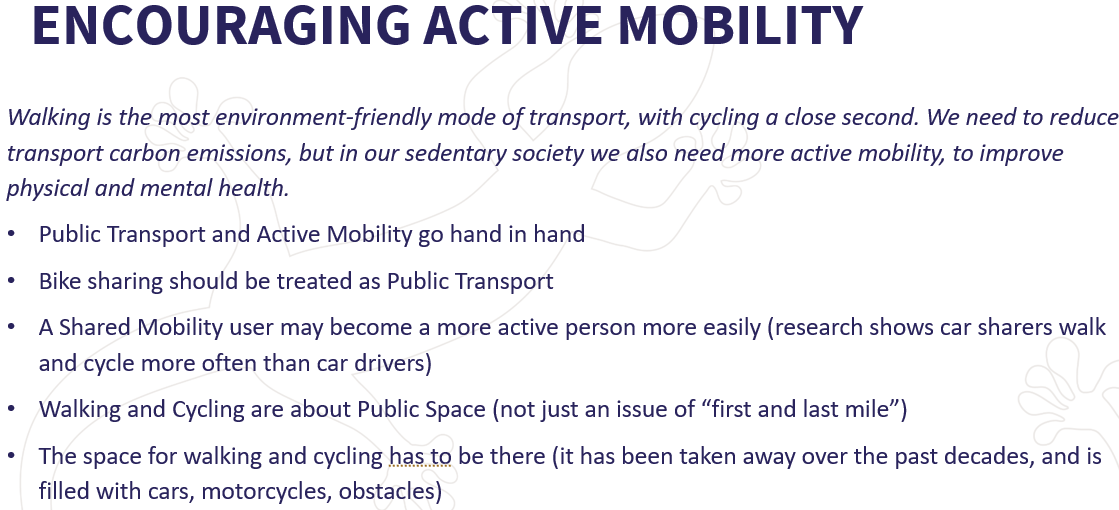 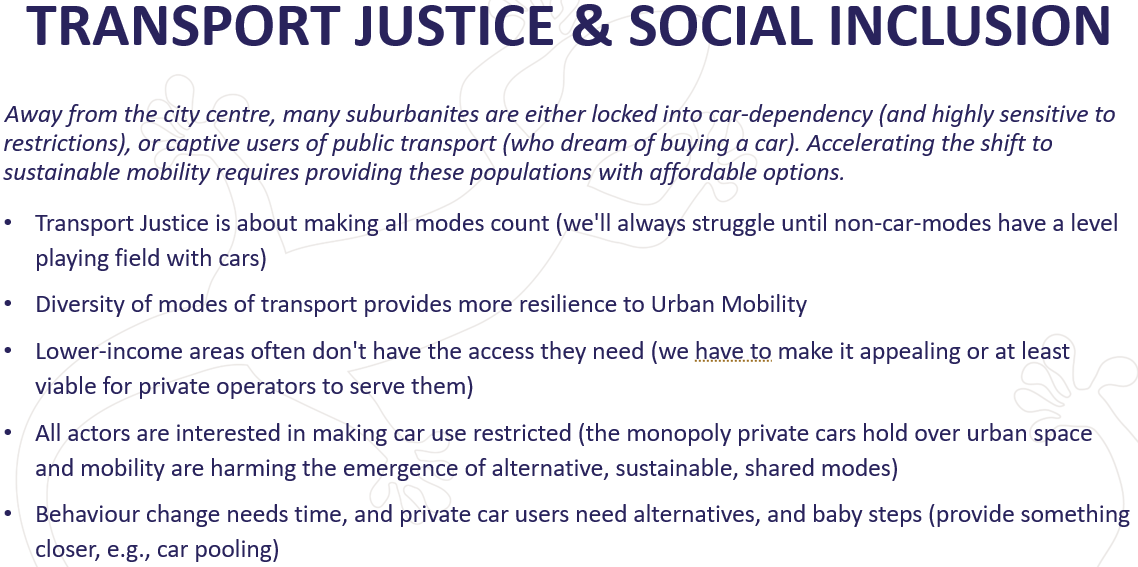 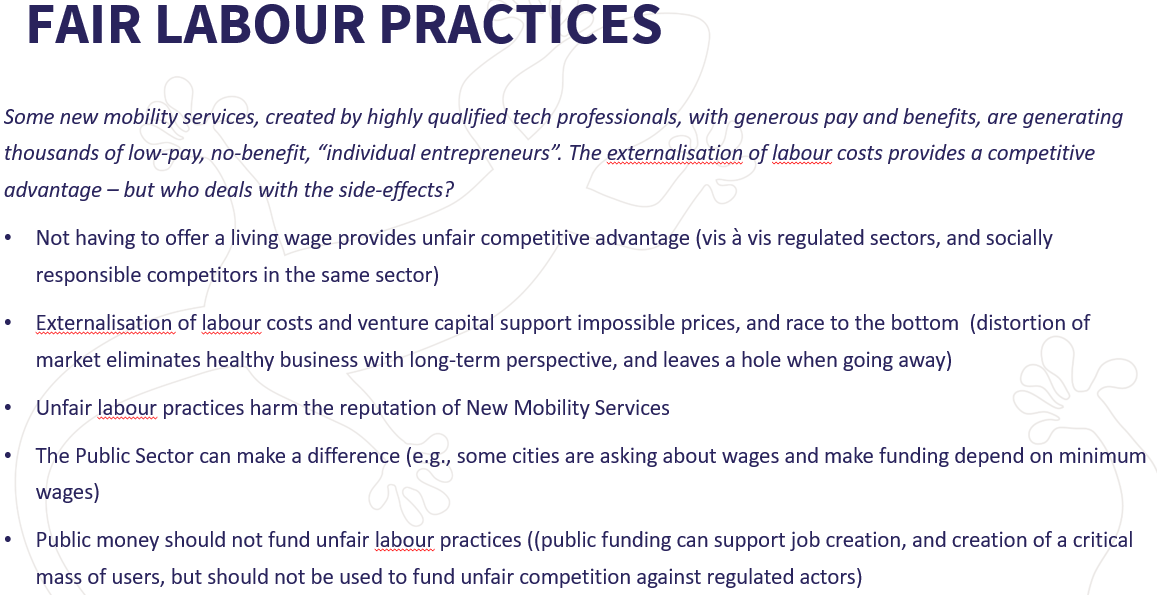 Conflicting interests: https://miro.com/app/board/o9J_lKLXTYM=/ 

Challenges and actions: https://miro.com/app/board/o9J_lKf_rek=/ 

Political statements, policy recommendations or key conclusions: https://miro.com/app/board/o9J_lMKu29A=/
MIRO BOARDS ARE STILL ACCESSIBLE
AVAILABLE FROM GECKO
Compliance Map
228 regulations analysed!
Available on the GECKO website here
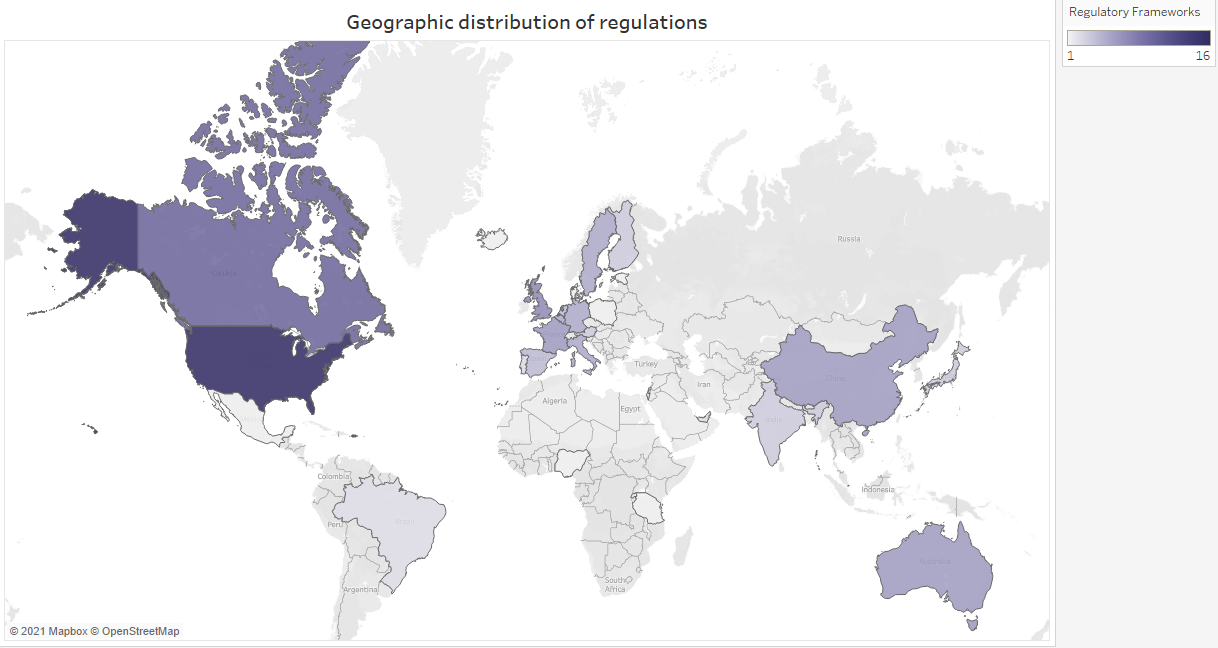 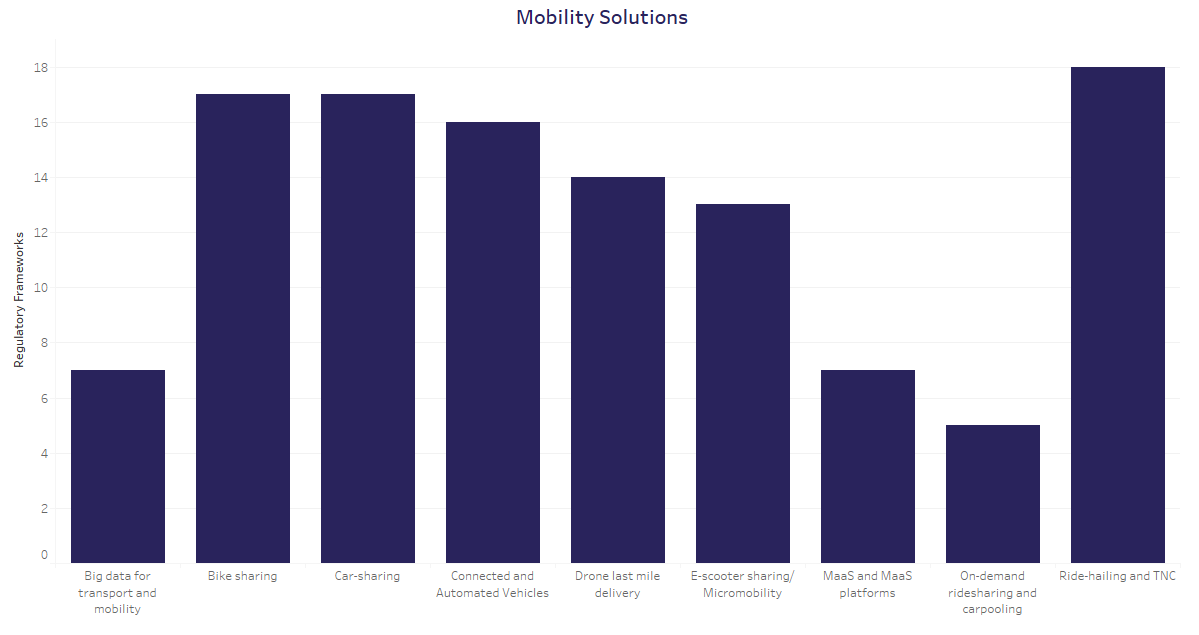 [Speaker Notes: Effectiveness of city/country in regulating 
Readiness level of a country’s regulatory framework to allow the introduction of a mobility solutions 
Influencing aspects relevant for the deployment of mobility services, business models and technologies.]
Final research on governance of mobility innovations
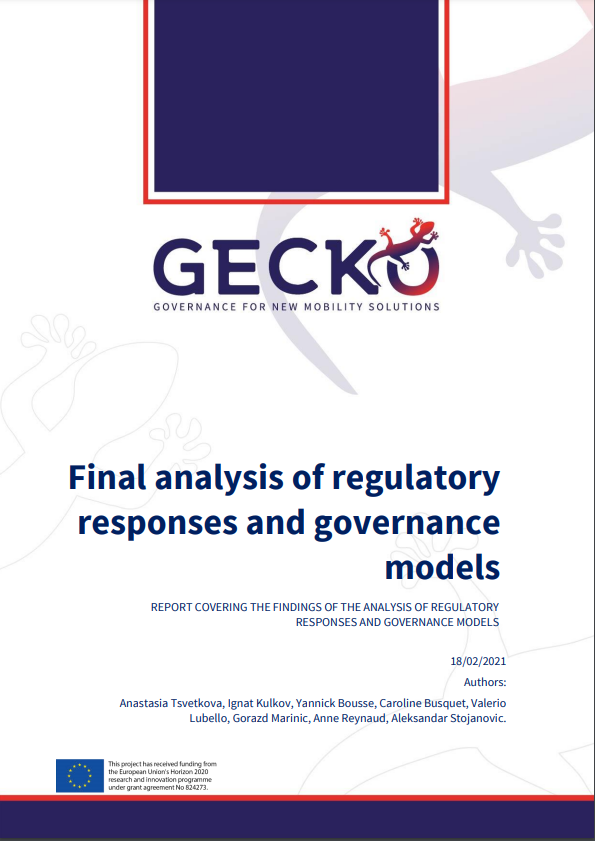 Report covering regulatory responses and governance models for mobility innovations
At different levels (International, EU, national, local)
Approaches and governance models
Case studies of how particular innovations are governed
Available on the GECKO website here
Final report on new mobility services and business models
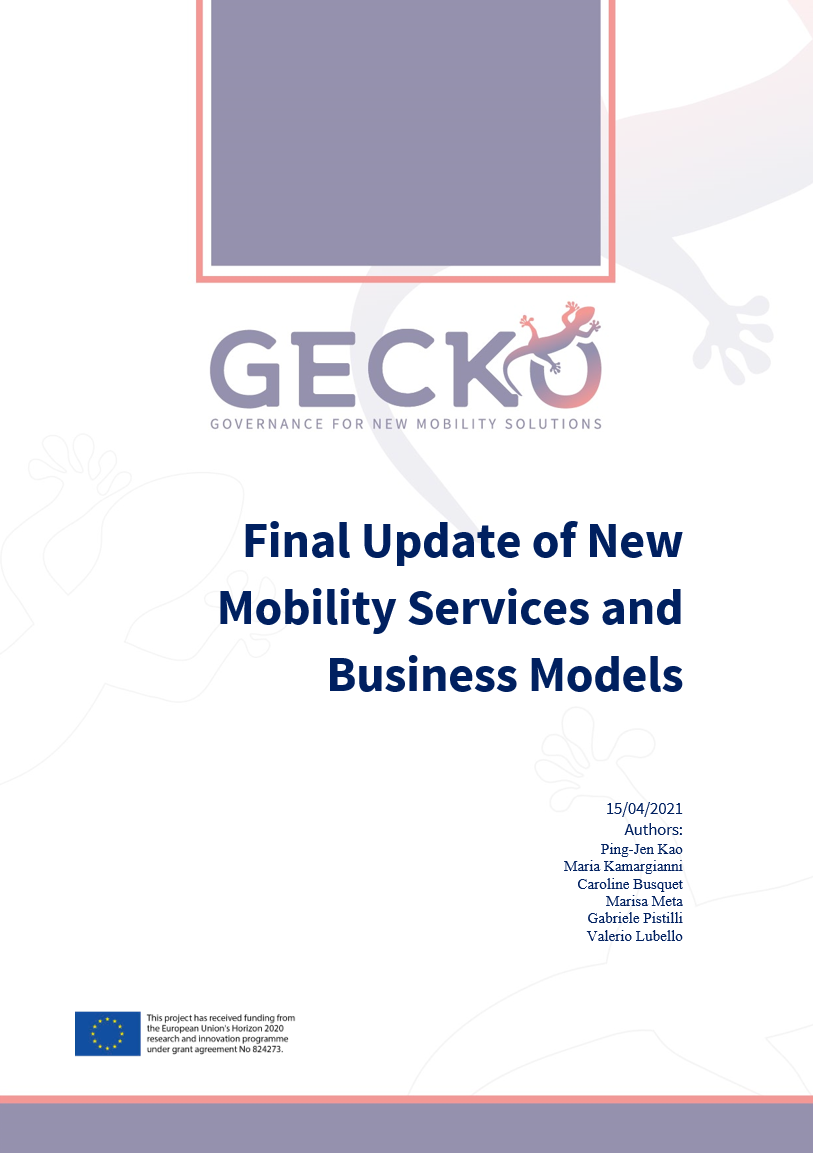 Report covering 	market analysis, business models and the impact of COVID-19 on new mobility solutions
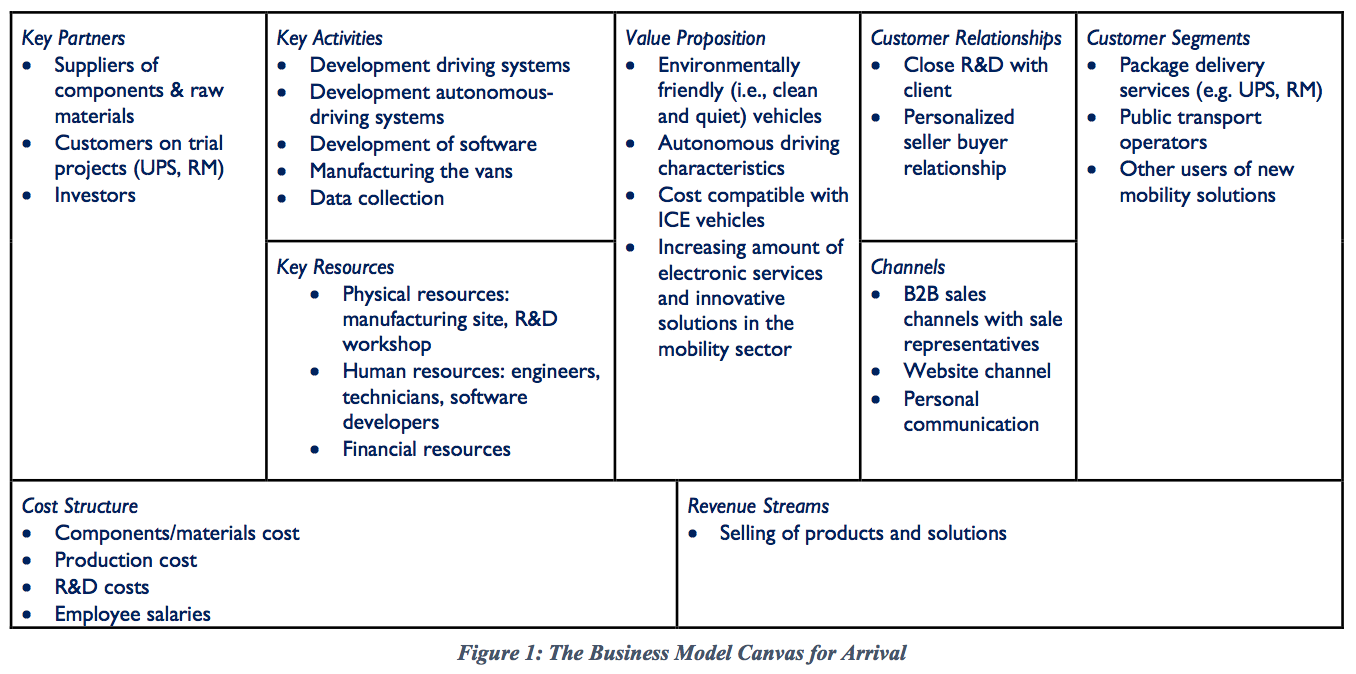 Coming to the GECKO website soon
End Users’ Perception and Mobility Needs
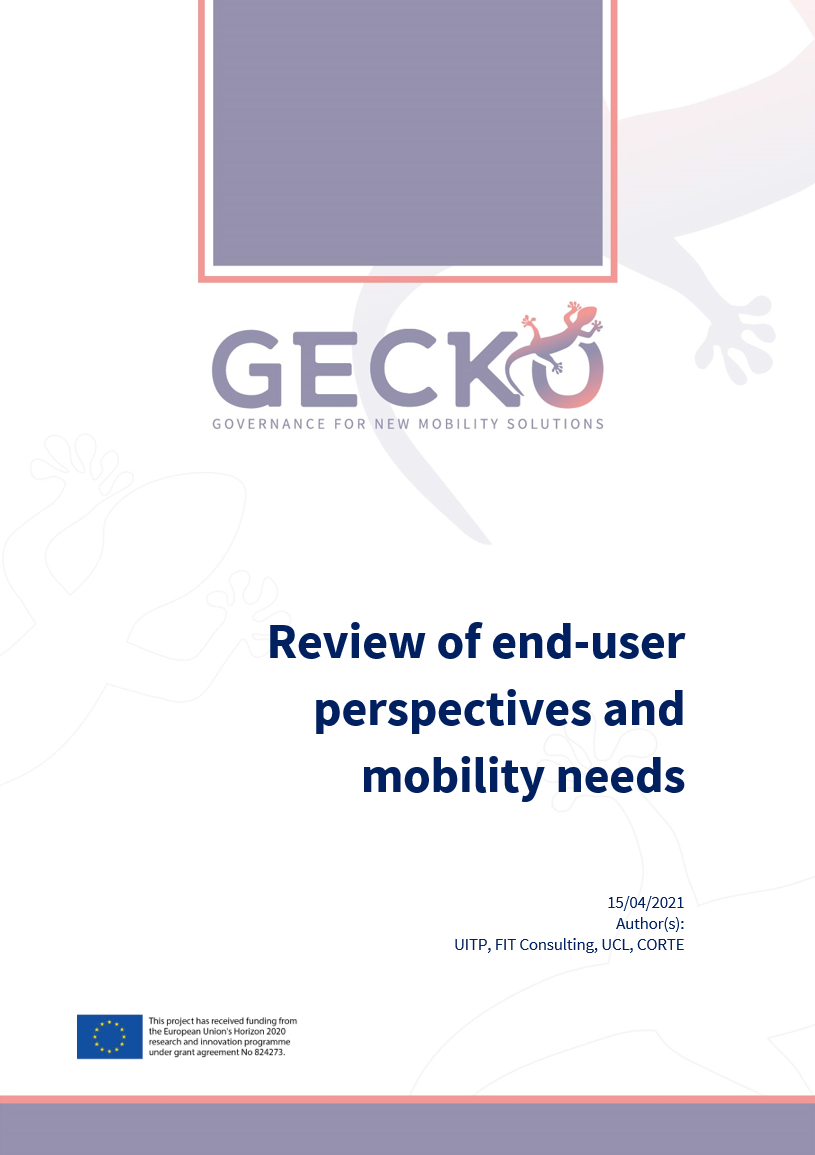 Report covering 	end-users perspectives and their mobility needs of new mobility solutions
Survey for stakeholders coming soon
Coming to the GECKO website soon
PODCASTS
Regulating new mobility: Why is it so hard to do?
How much do we need to regulate new mobility?
New mobility: What’s the big deal about data?
Private versus public: The new mobility culture clash
Appearing monthly starting in late April.
COMING IN 2021
DATE TO BE ANNOUNCED
SEE YOU ALL AT THE GECKO FINAL EVENT
Thank you for yourinterest and attention
Yannick Bousse, UITP, yannick.bousse@uitp.org 
Bonnie Fenton, Rupprecht Consult, b.fenton@rupprecht-consult.eu 
Pedro Homem de Gouveia, Polis, pgouveia@polisnetwork.eu 
Pasquale Cancellara, Polis, pcancellara@polisnetwork.eu
The sole responsibility for the content of this document lies with the authors. It does not necessarily reflect the opinion of the European Union. Neither the INEA nor the European Commission are responsible for any use that may be made of the information contained therein.